2020 Presidential Election
September 10, 2020
Registrars of Voters Conference

ELECTION MANAGEMENT SYSTEM
2
2020 Presidential Election
Help Desk EMS after 8:00pm   860-509-6111

To reset password – “Report a Problem”
Email for EMS 
 heather.augeri@ct.gov; taffy.Womack@ct.gov; shirley.surgeon@ct.gov; moriah.moriarty@ct.gov
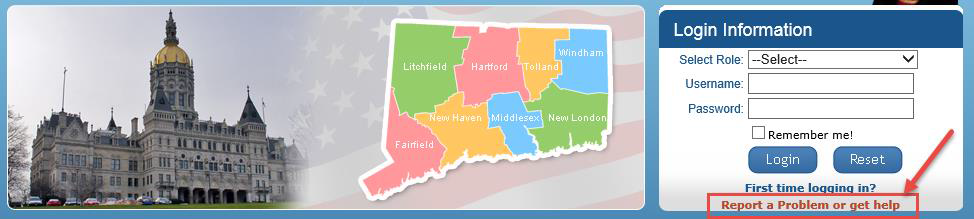 EMS Election Setup ROV’s
Assigned Polling Places for the election
Add or change polling locations if necessary.  Notify SOTS.


Certification of Ballot Ordered – Can be entered by Town Clerk, print and ROV’S signs 
Enter amount of Ballot Ordered only for polling places 

Head moderators, data entry, etc., ROV- provides Username and password

Email your List of Moderators, List of Polling Places & Ballot Ordered to Jessica.gelin@ct.gov
Assign Polling Place
This is a state election year- Only Assign polling places that are false.
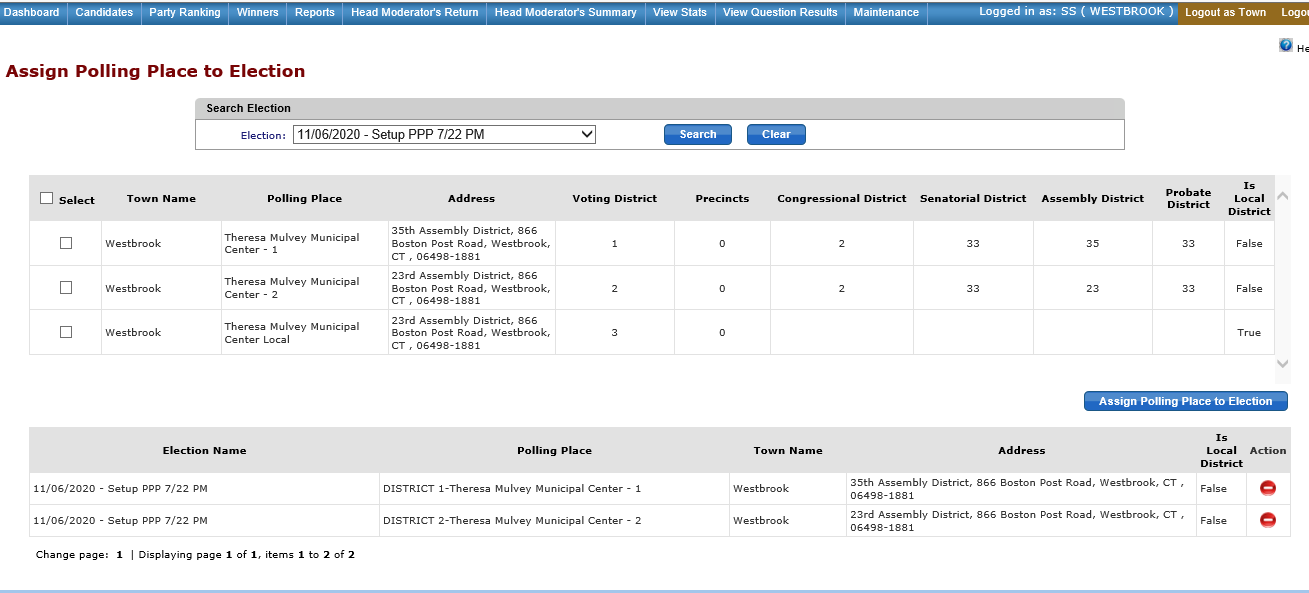 Ballot Ordered
Enter the amount of ballot ordered for polling place
Click on certify, 
NEW- From Reports, print - ROV’s & TC signs
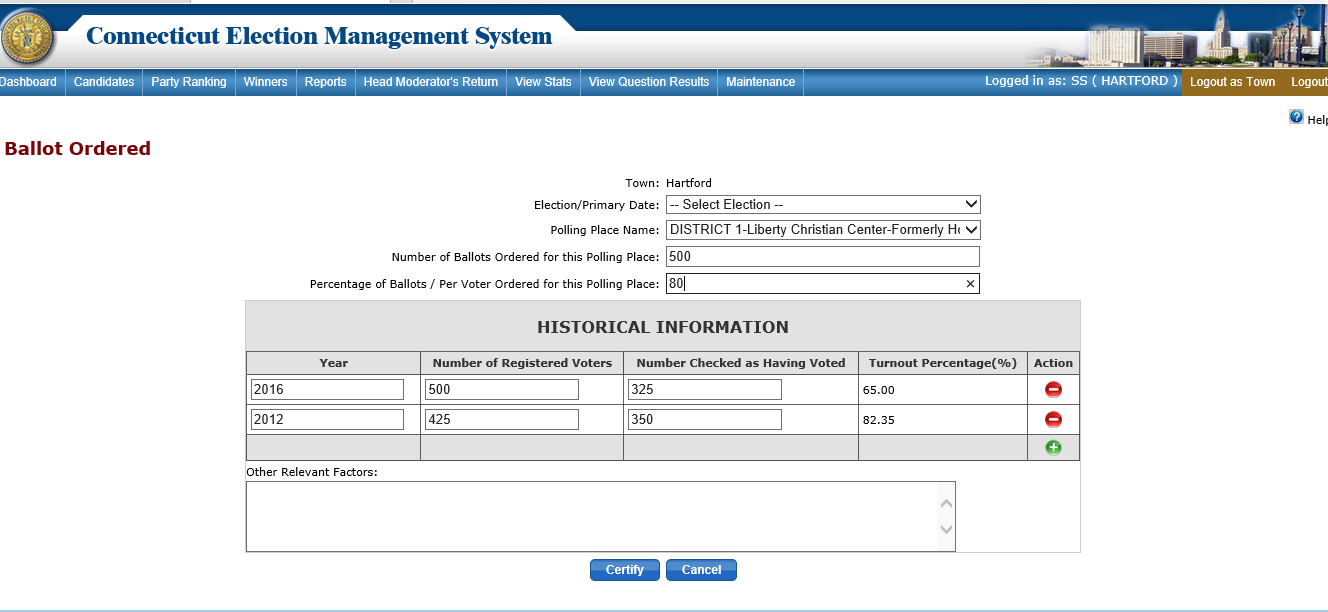 Maintain Moderator/Head Moderator
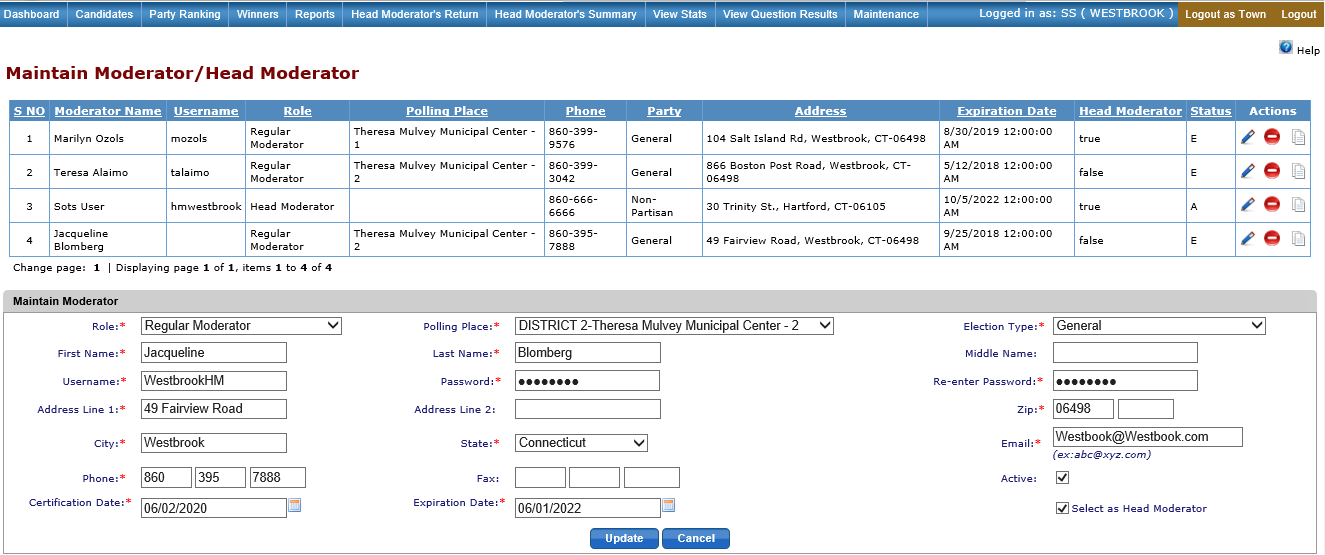 Status-Active

Select Election Type

Moderator working as polling place moderator and Head moderator at end of night 
Role – Regular Moderator
Check “select as Head Moderator”
7
To Do List At Least a Week before the Primary
Review & Print your Tally Sheet Template from Reports.
Check that polling places are correct
Offices are correctly assigned 
Candidates are in correct order

Review & Print a blank Head Moderator’s Return under Reports
Plan “B” backup for primary night – manual fill out Moderator’s Return and Email if you can: lead@ct.gov  or if you can’t email then 
  Fax:1-866-392=4023
8
Election Day/Night
Have Head Moderator & or Data Entry Clerks sign into EMS Election day to make sure their usernames & passwords are valid.
ROV’s are responsible to assign Head Moderator or Data Entry Clerk username and Password
NEW- Head Moderator must enter Stats to generate Head Moderators Return

 Rules when using the EMS
One person - one session open on the browser
One person in each district at a time
Everyone should log out of the system not close the browser
Reminder Data Entry clerks that they must  SAVE, click on End Process  back to GREEN when finished entering results for a district .